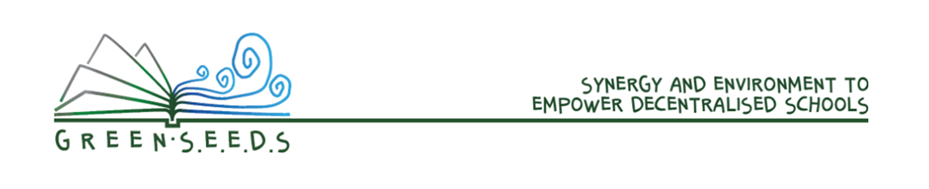 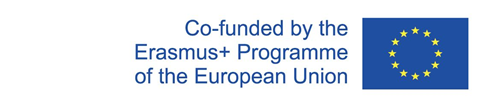 Green S.E.E.D.S.Vela Luka High School
1.09.2019.-1.8.2022.
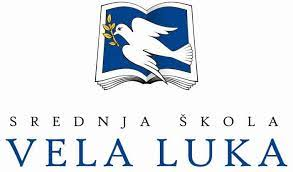 forest as a socio-economic value
Green Team
3 teams=3 SeedQuests
Nature and 
biodiversity;
 protection of the natural ecosystem
sea without plastic
Blue Team
coast as a cultural and socio-economic value
Yellow team
Main topics
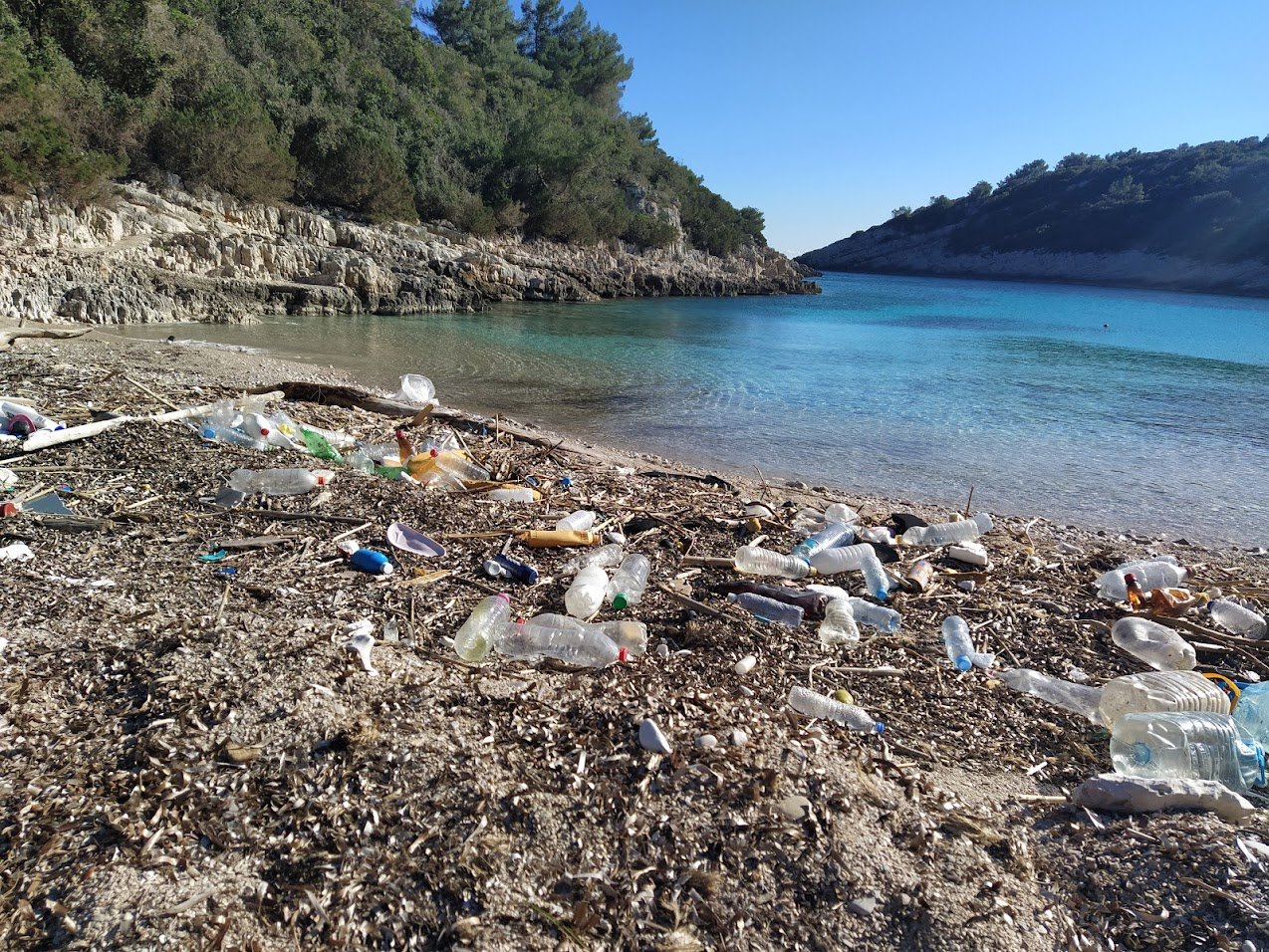 The main environmental problem today is plastic.
Much of the plastic waste ends up in the sea.
How to solve the problem of plastic in the sea?
sea without plastic
Blue Team
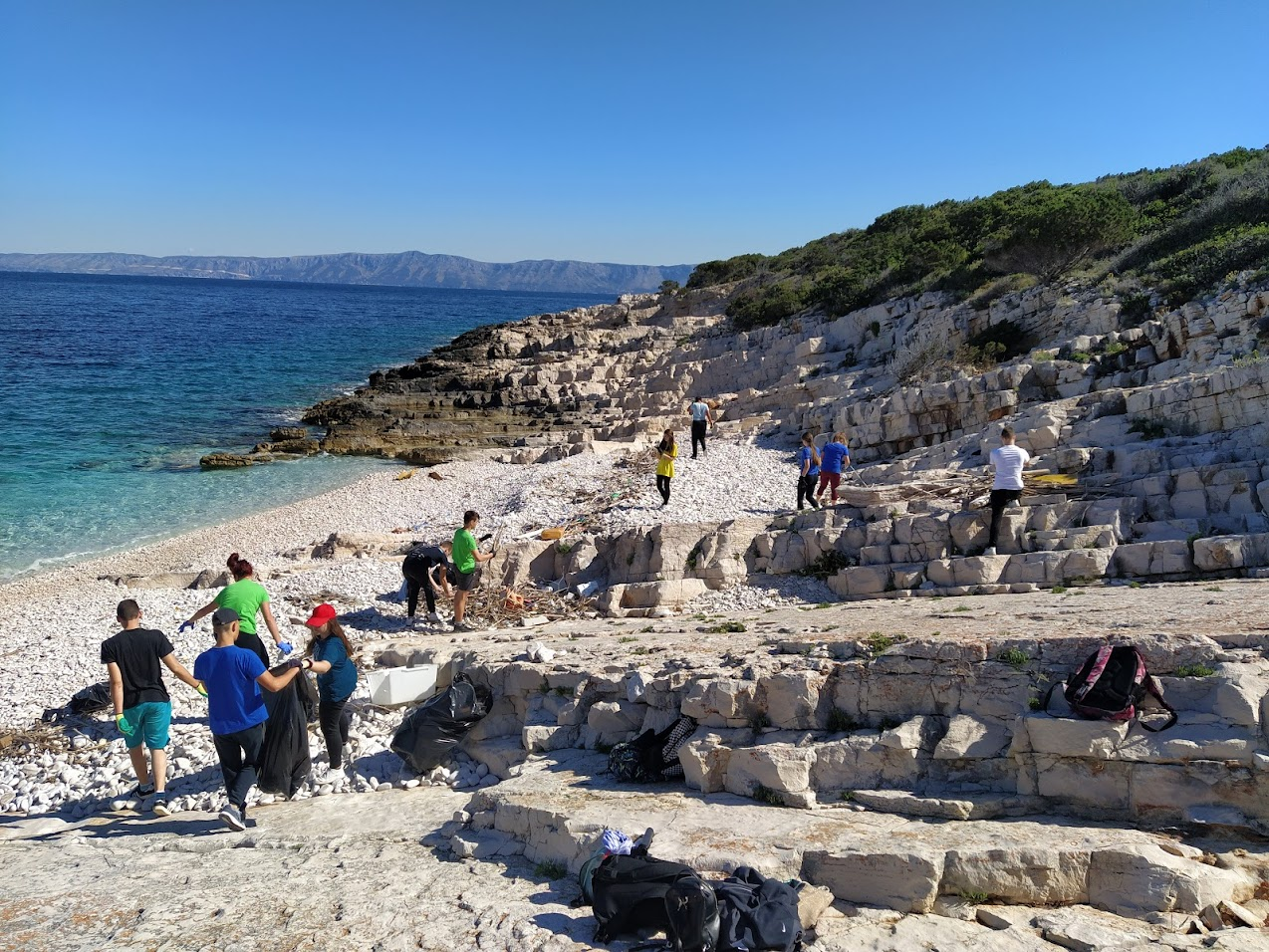 4
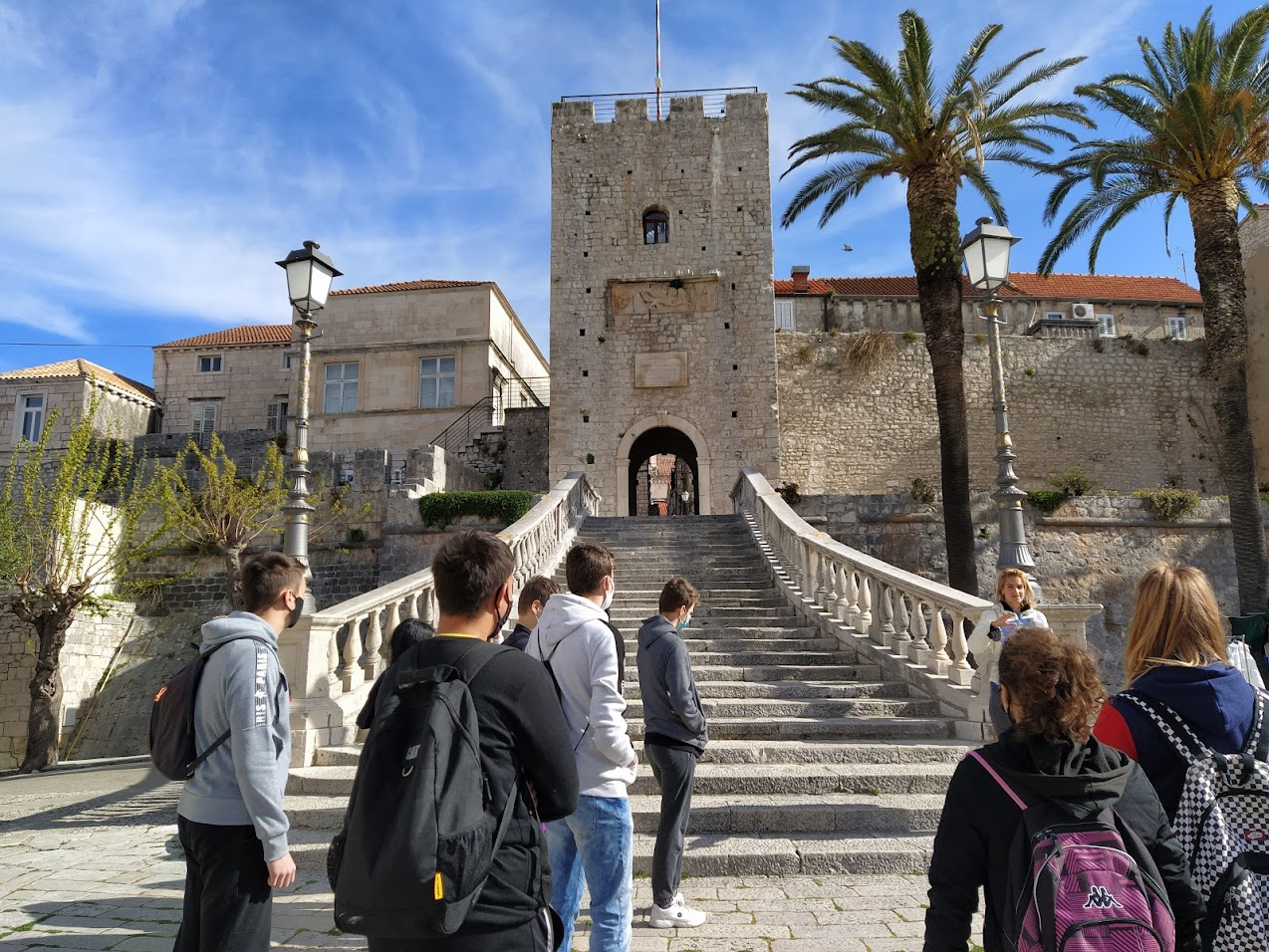 The life of the people on the island. 
The impact of man on nature.
How to preserve the natural ecosystem with a modern way of life?
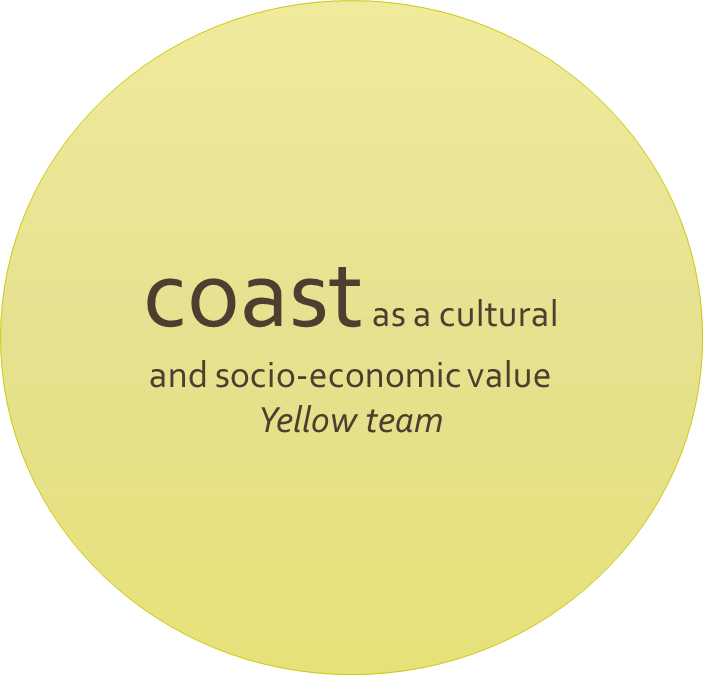 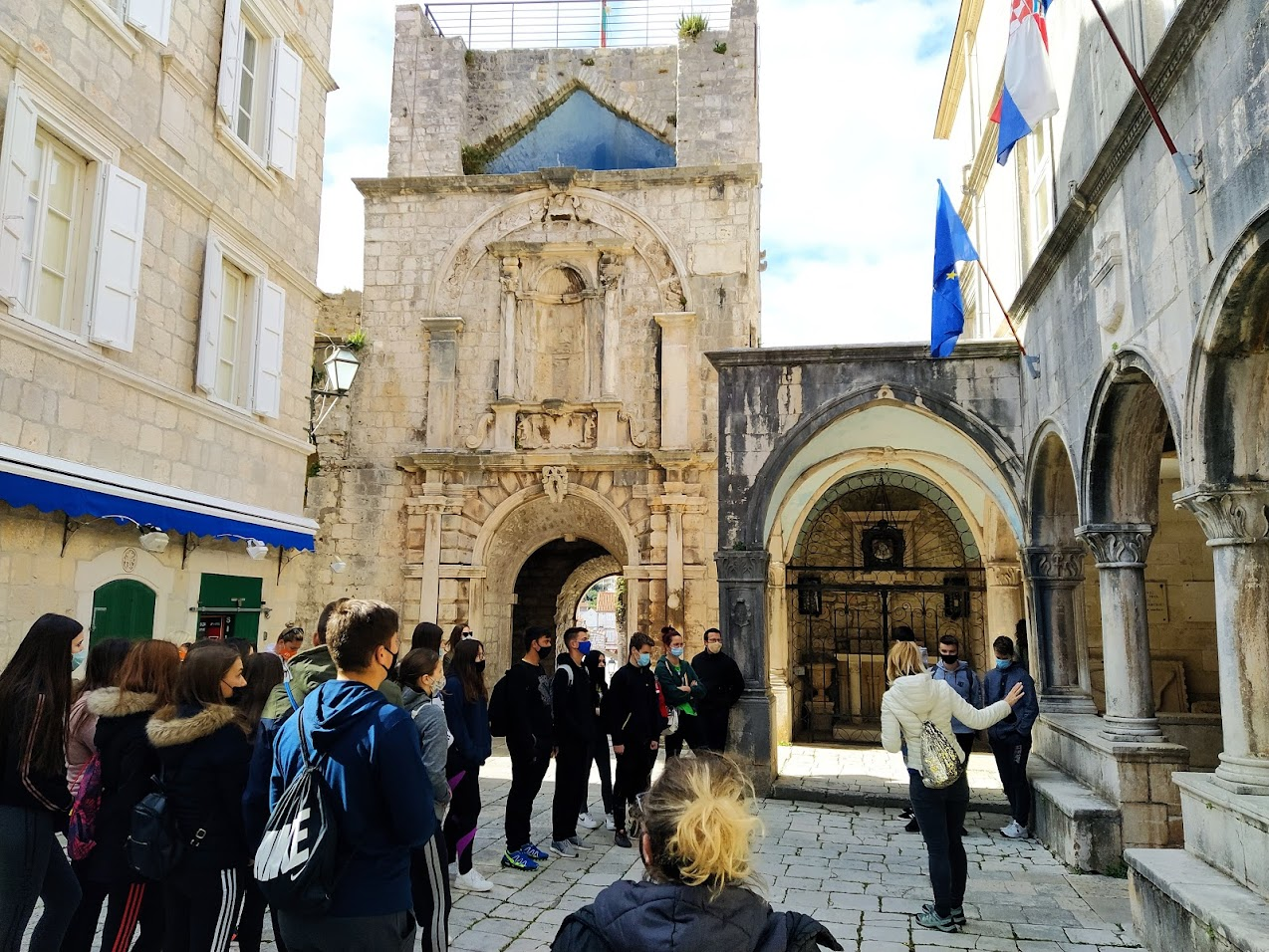 5
Dodajte podnožje
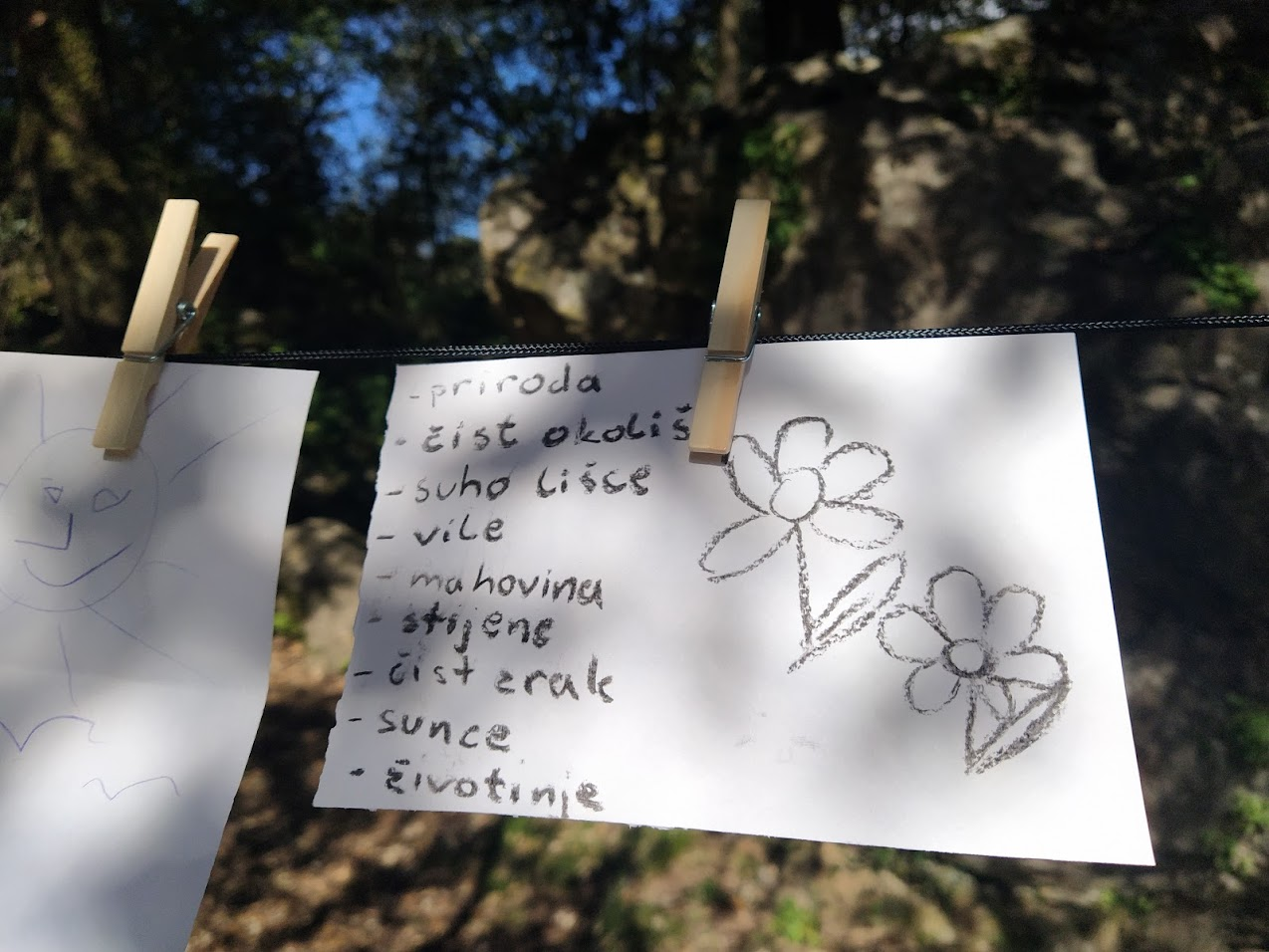 Island ecosystem - the island flora.
How did man influence the island's flora ? 
We are looking for models for a better coexistence of islands and humans.
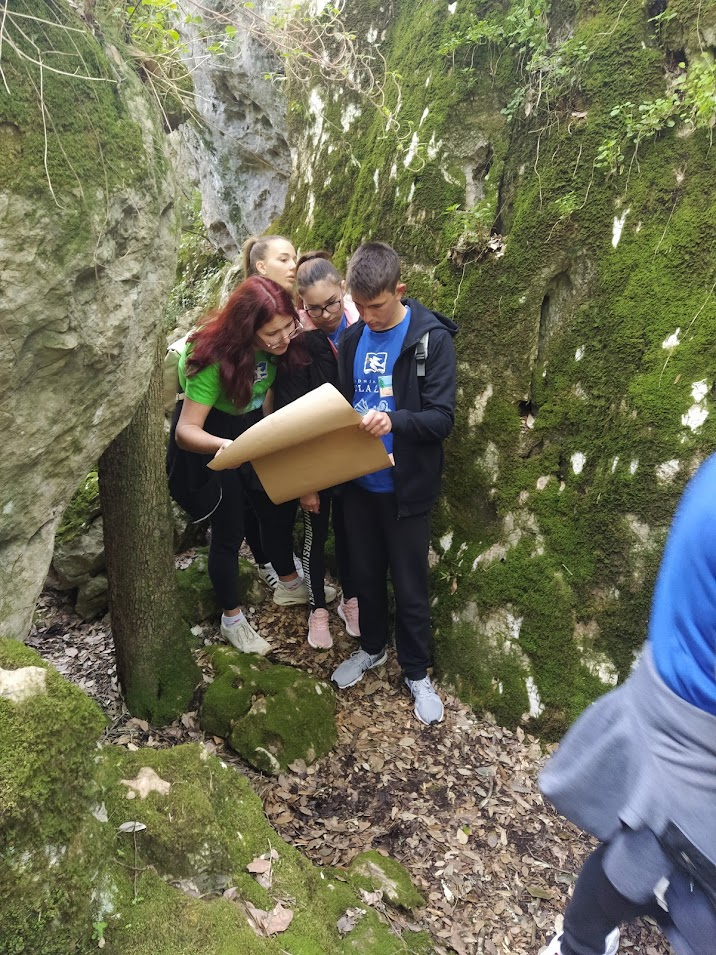 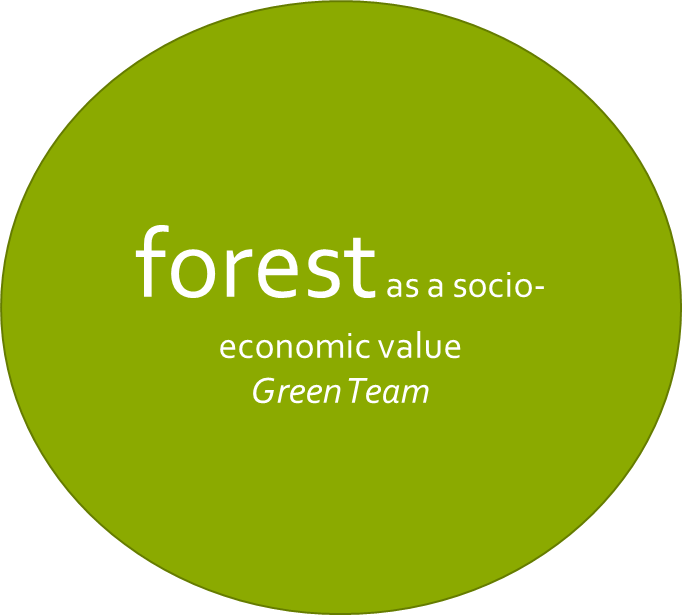 6
The methodology used to make the Seedquests
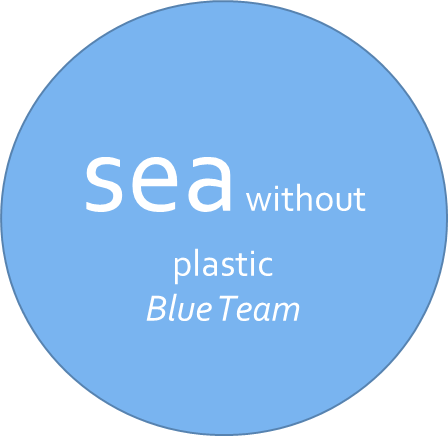 discussion of marine pollution via the Mentimeter app and Padlet app 
waste analysis - how many years it takes to decompose 
waste analysis - recycling 
waste analysis - how much waste the average person makes per year 
plastic impression calculation – Plastic Footprint Calculator app
documentary „Life on our planet”-  impressions of the film - poster - Canva app
discussion - method 6 hats
treasure hunt method 
field teaching - the town of Žitna bay and the island of Proizd
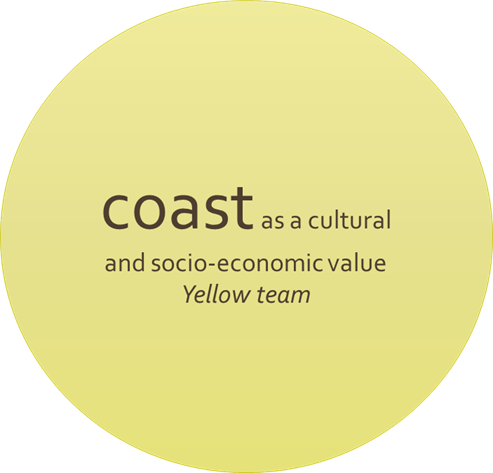 brainstorming - reducing the negative impact of man on nature 
debate - the impact of tourism on the ecosystem of the coast of the island of Korcula 
designing a tourism product that unites tradition and the present 
interview method- life on the island then and now:
results presented to others through a PPT presentation 
field teaching - the town of Korcula and the island of Vrnik
research on the topic of "forest island" using books, internet ..
present the results through a presentation tool
make a time map  with events relevant to the island’s forests –Pikchart App
plant identification through the application- Pl@nt NET App
knowledge about medicinal herbs – Mentimeter App
debate - whether "hidden" localities should be popularized for tourism
all phases of the work recorded through the Prezzi presentation
field teaching Kočje Nature Reserve
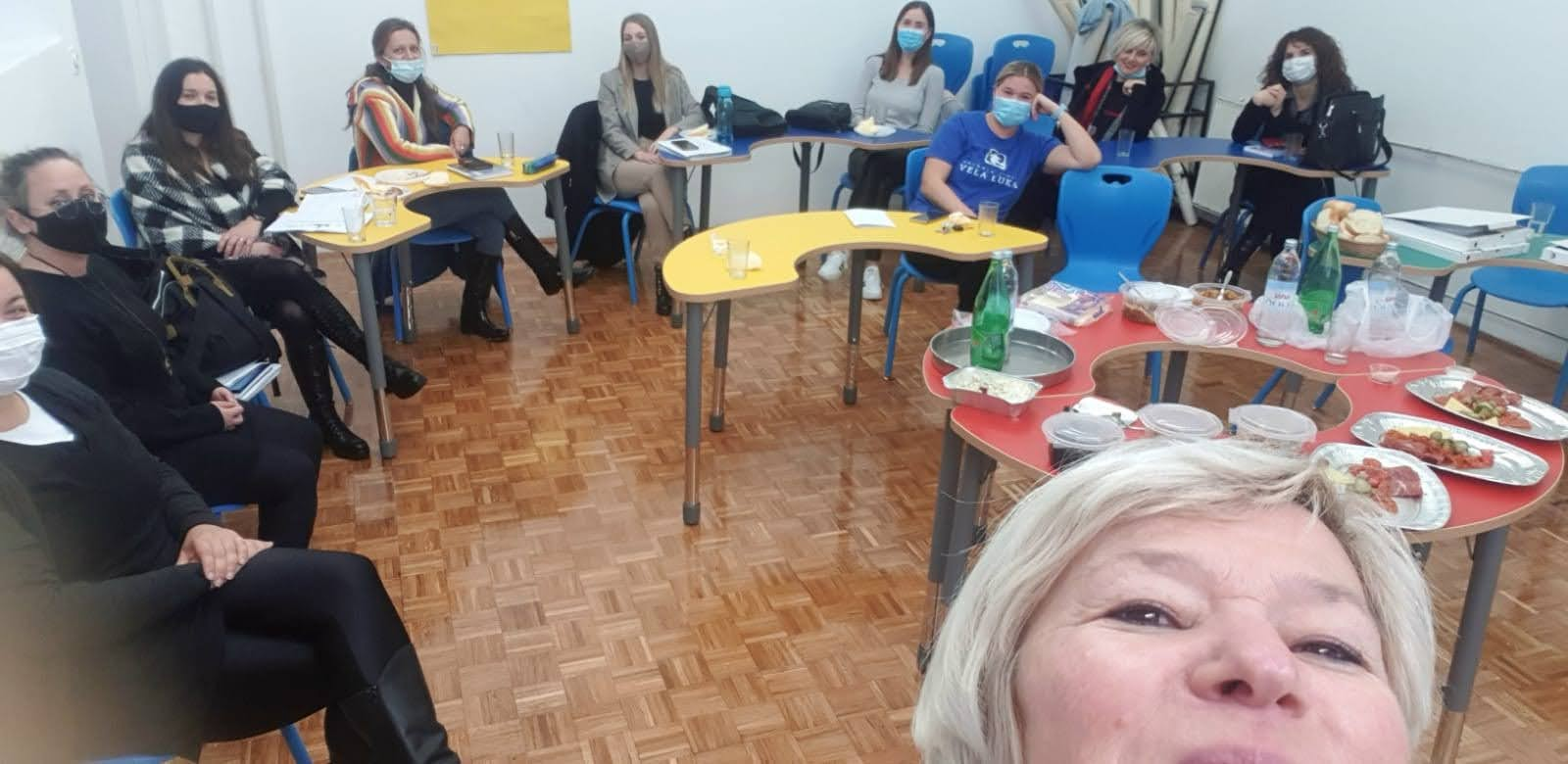 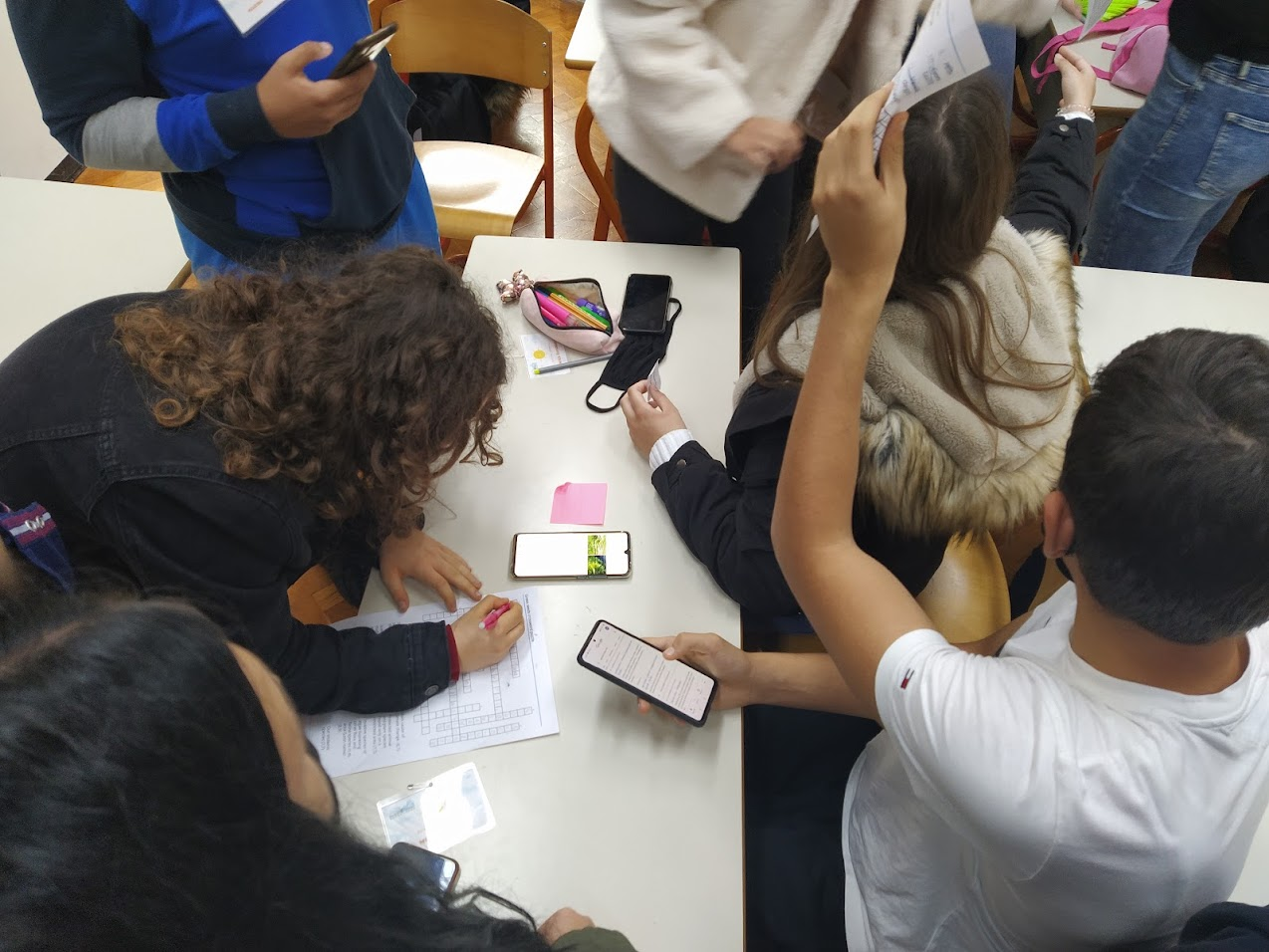 In school
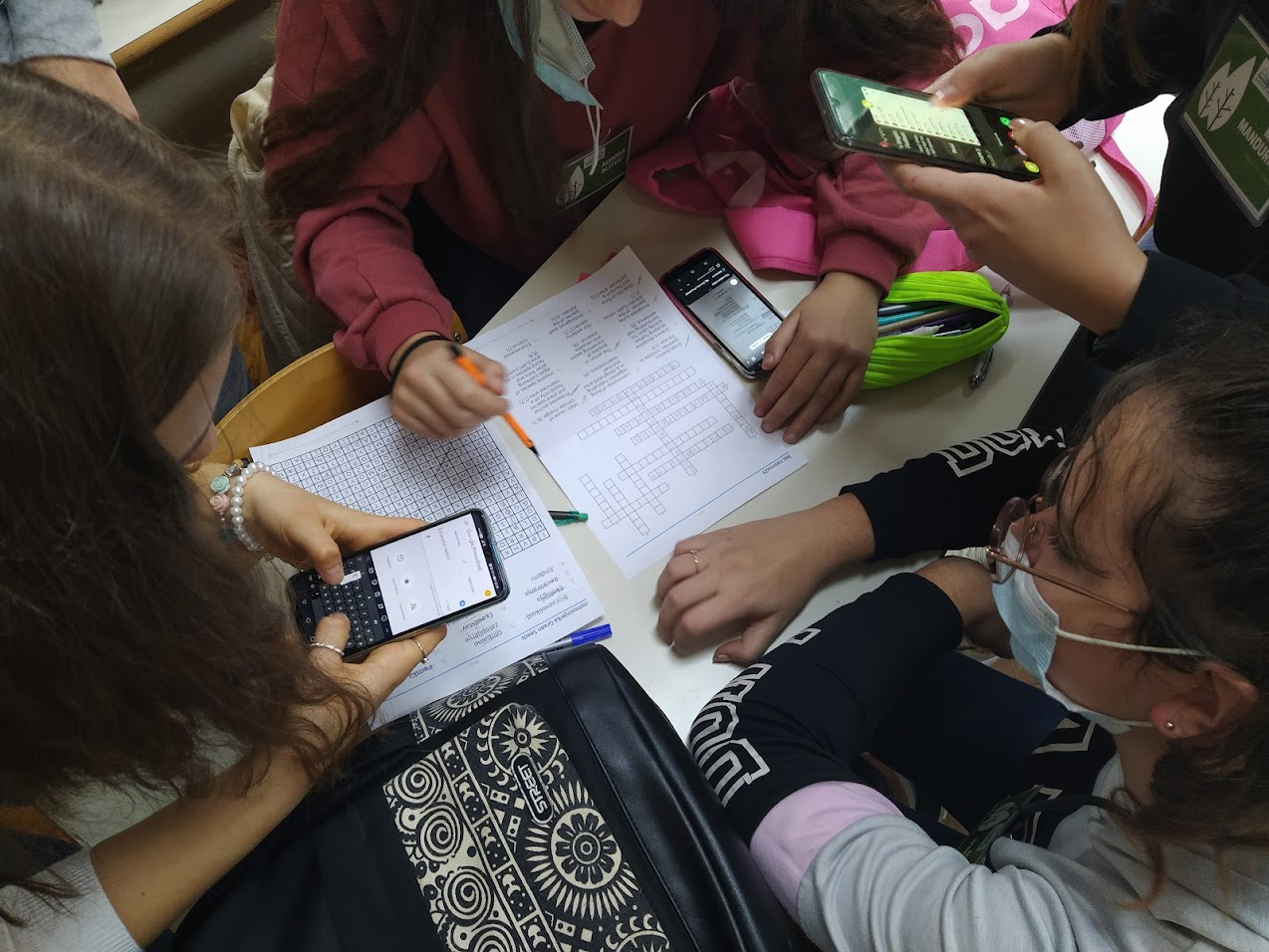 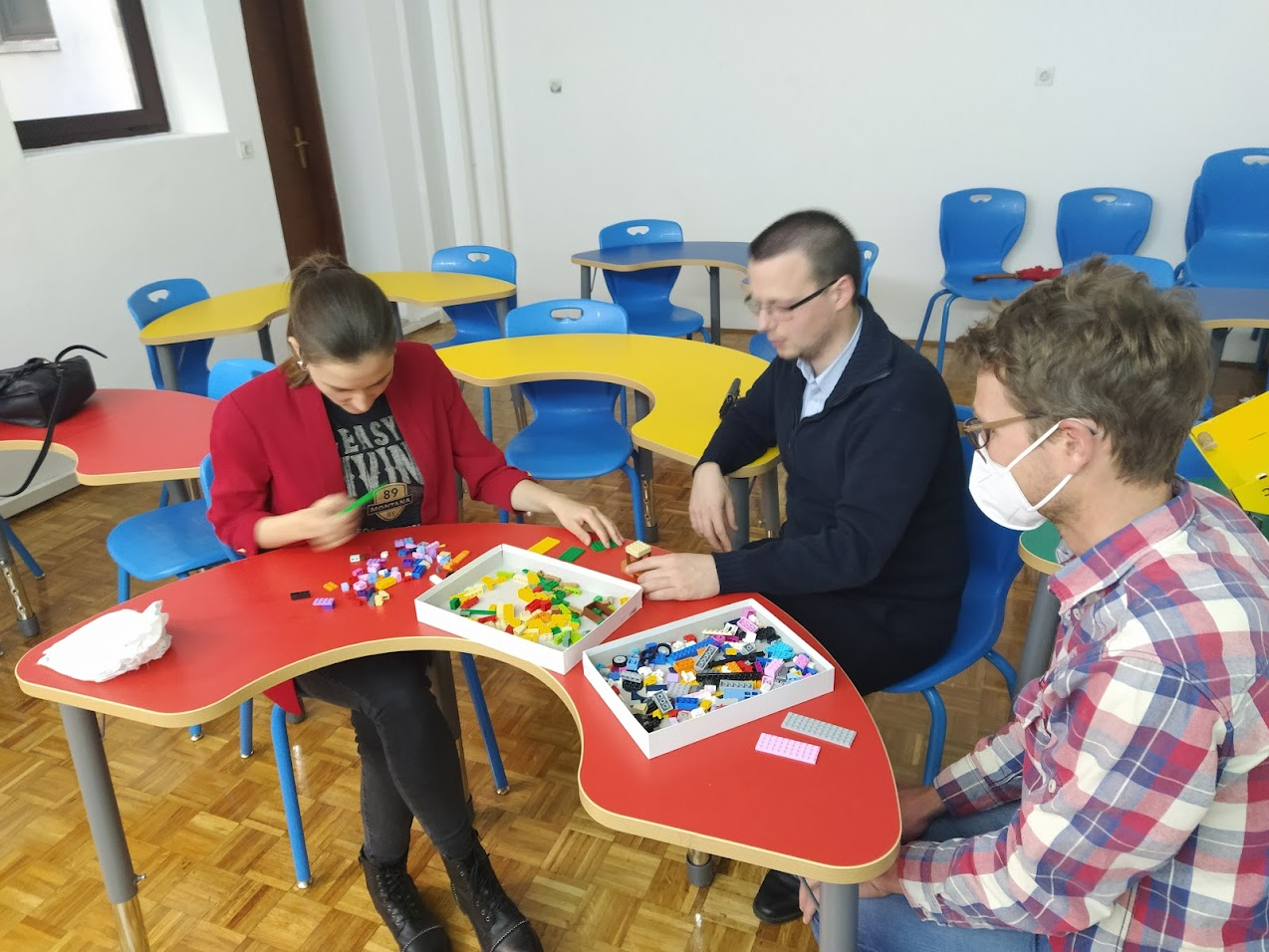 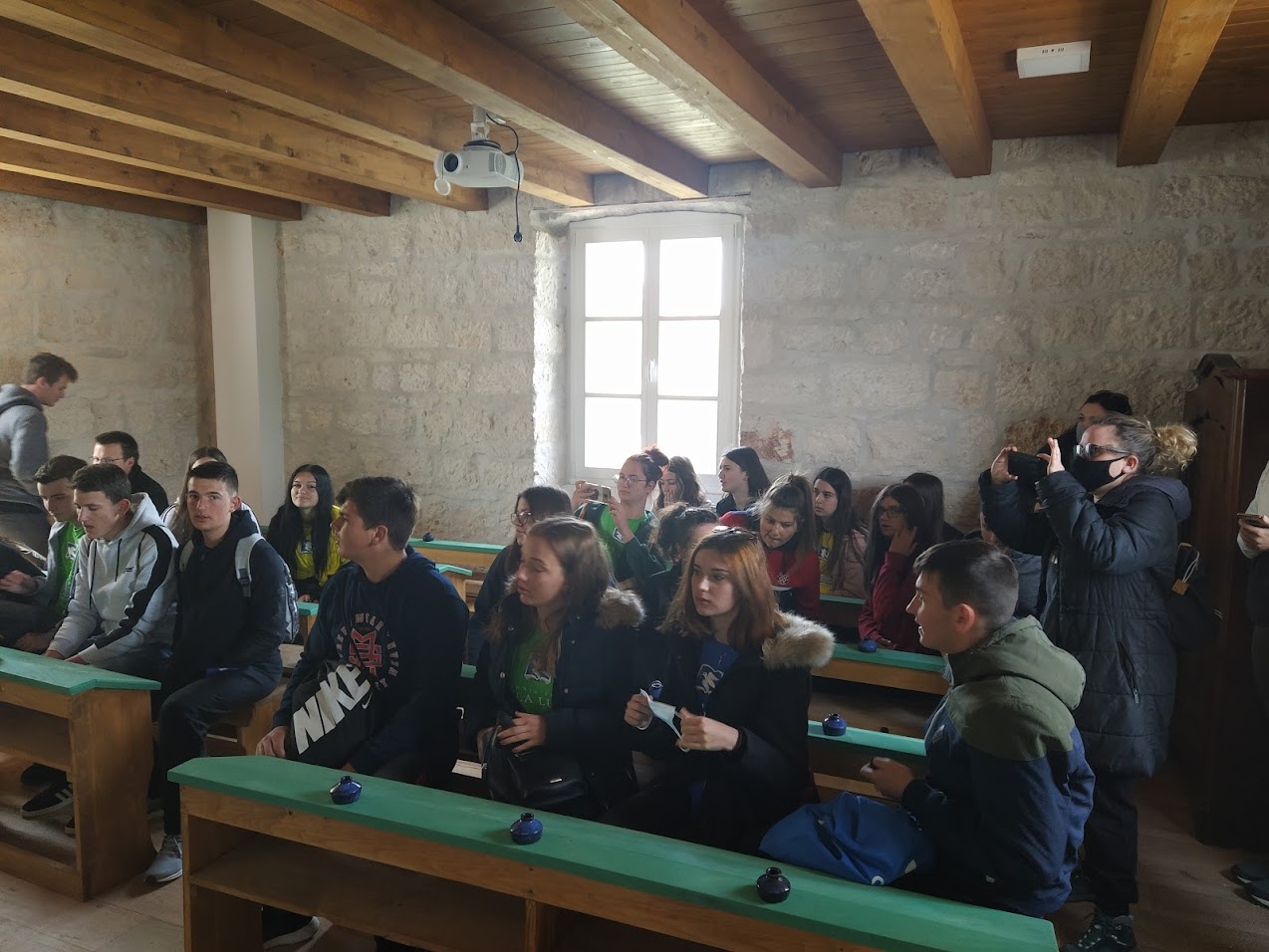 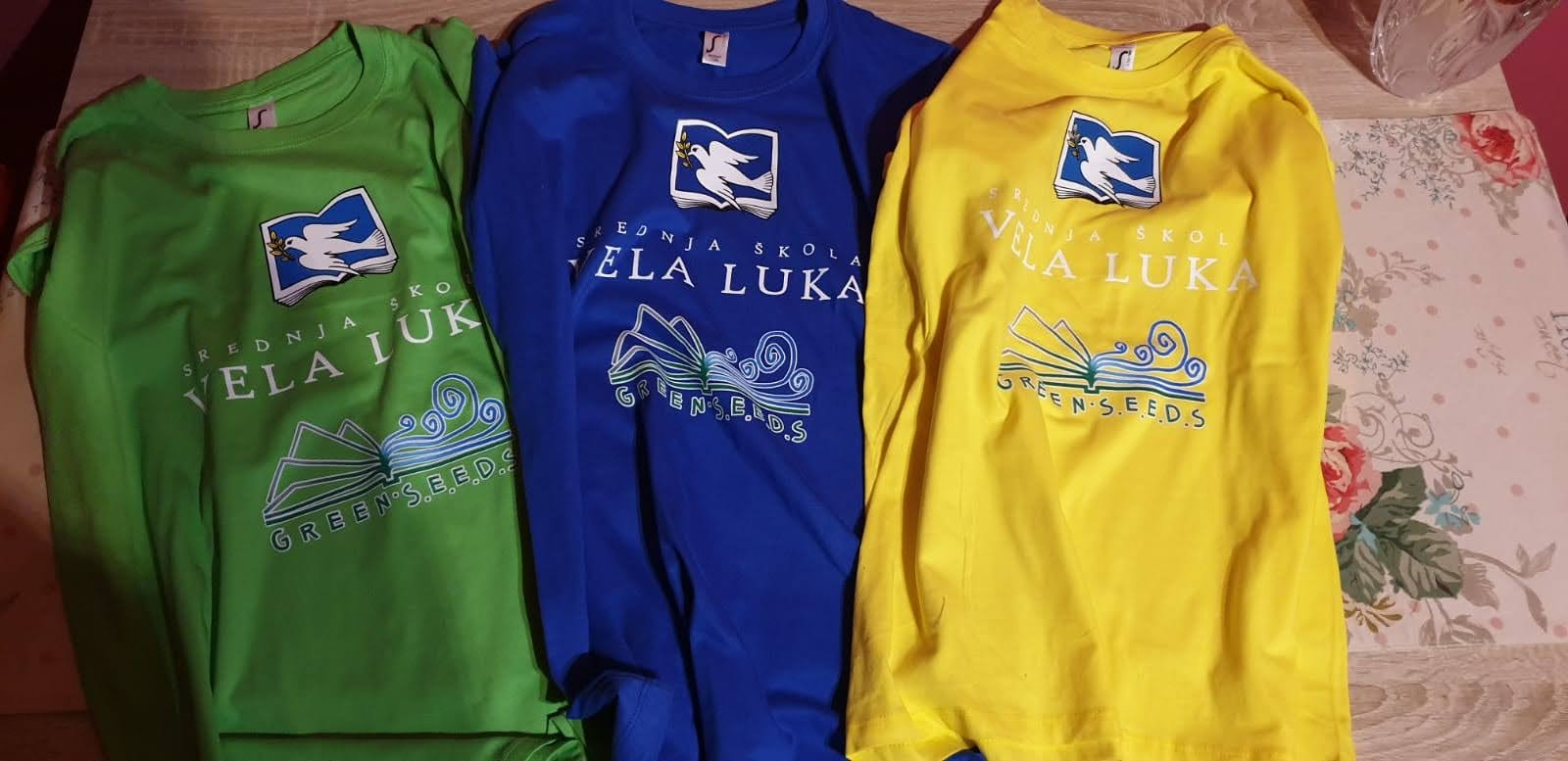 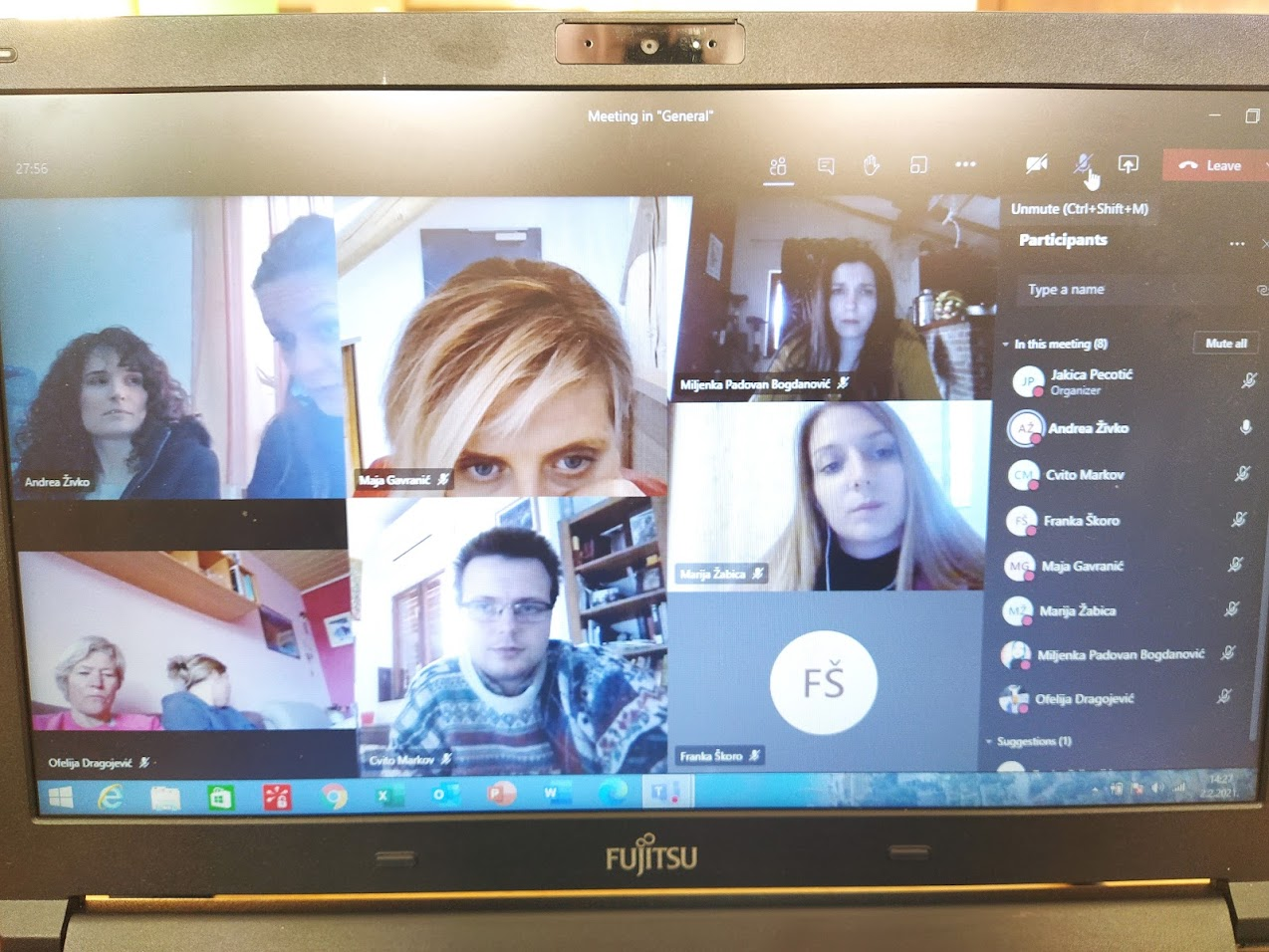 11
Involment
students respond very well to topics aimed at preserving the environment - environmental topics 
students prefer fieldwork to classroom instruction 
students excel in the online environment, that is, in using the online application
13
Final product
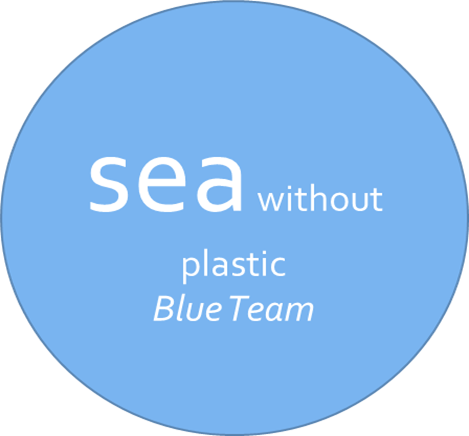 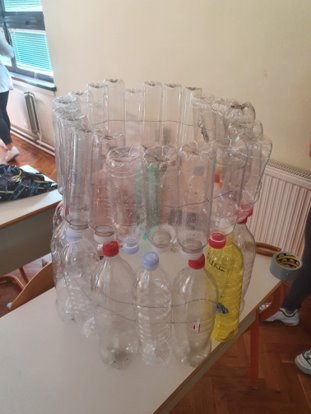 a trash can made from collected plastic bottles
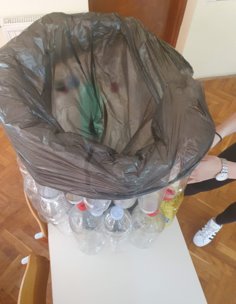 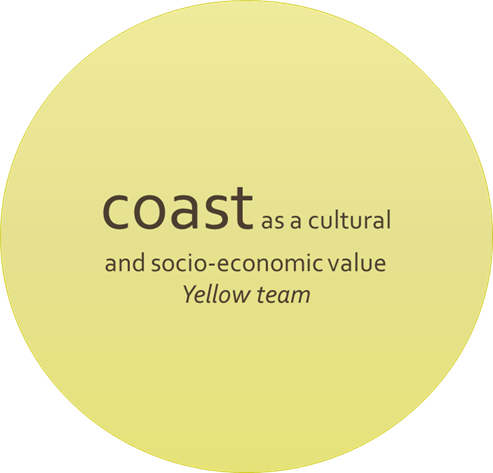 poster - student ideainvite everyone interested in the grape harvest
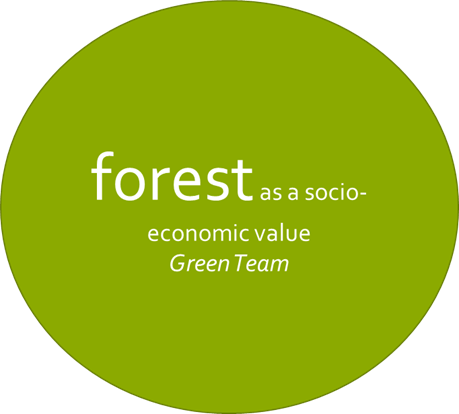 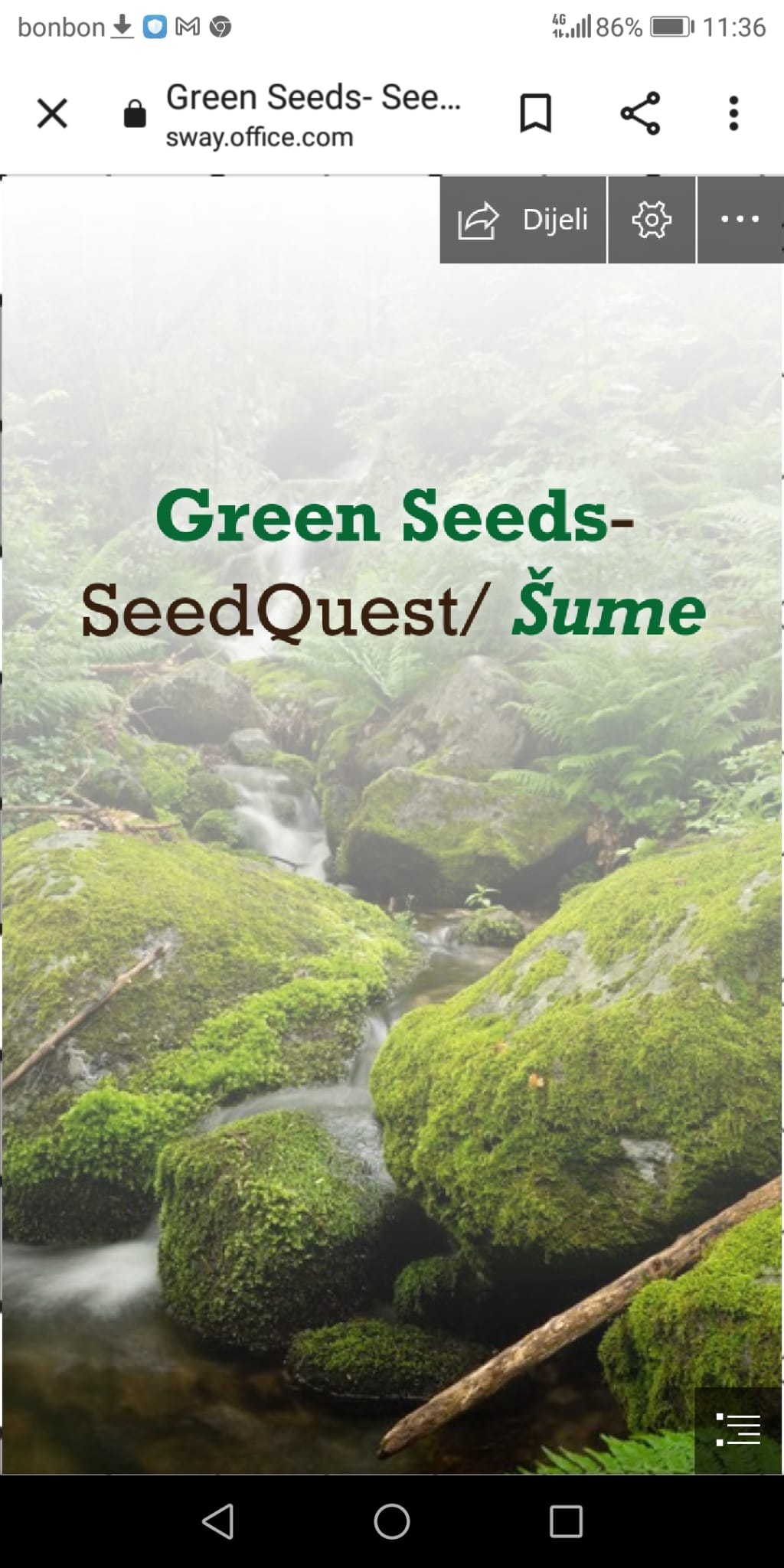 Sway
presentation of the green team
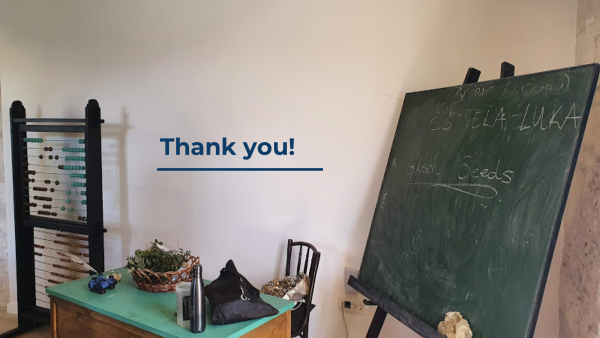